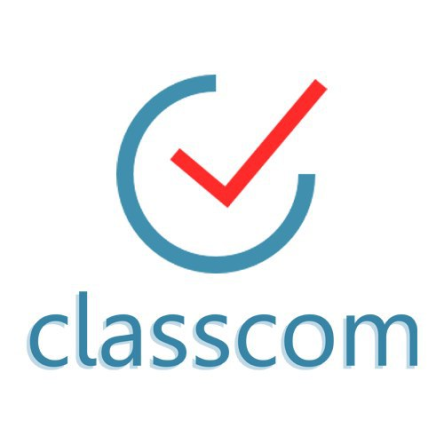 9
Русский язык
класс
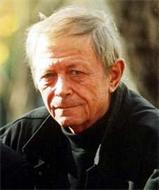 Александр Файнберг
«Родина»

Мусурманова 
Юлия Юрьевна
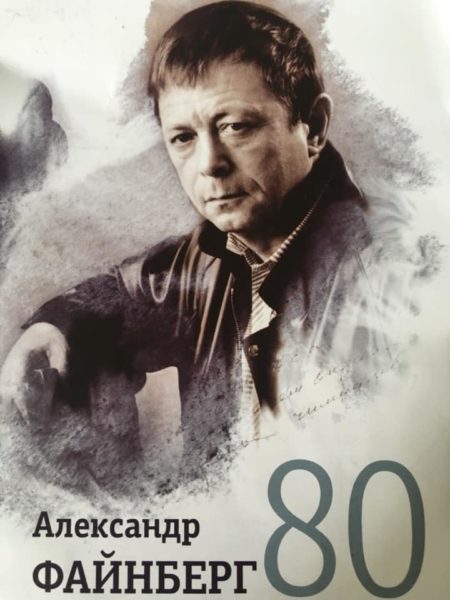 Александр Аркадьевич Файнберг  - русский, узбекский поэт, переводчик и сценарист.
 Народный поэт Республики Узбекистан. 
Творчество Файнберга необычайно многогранно. Он автор тринадцати поэтических сборников, изданных в Ташкенте, Москве и Санкт-Петербурге.
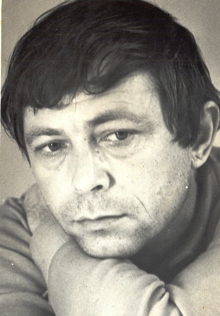 Александр Файнберг родился 2 ноября 1939 года в Ташкенте, куда его родители переехали из Новосибирска в 1937 году. 
После окончания школы Александр поступил на учёбу в Ташкентский топографический техникум. Потом служил в армии в Таджикистане. Окончил Ташкентский университет (ТашГУ, ныне Национальный университет Узбекистана), где учился на заочном отделении журналистики филологического факультета, работал в студенческой многотиражке.
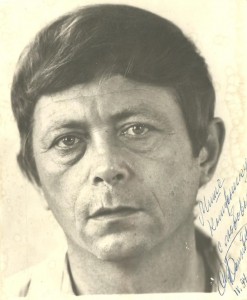 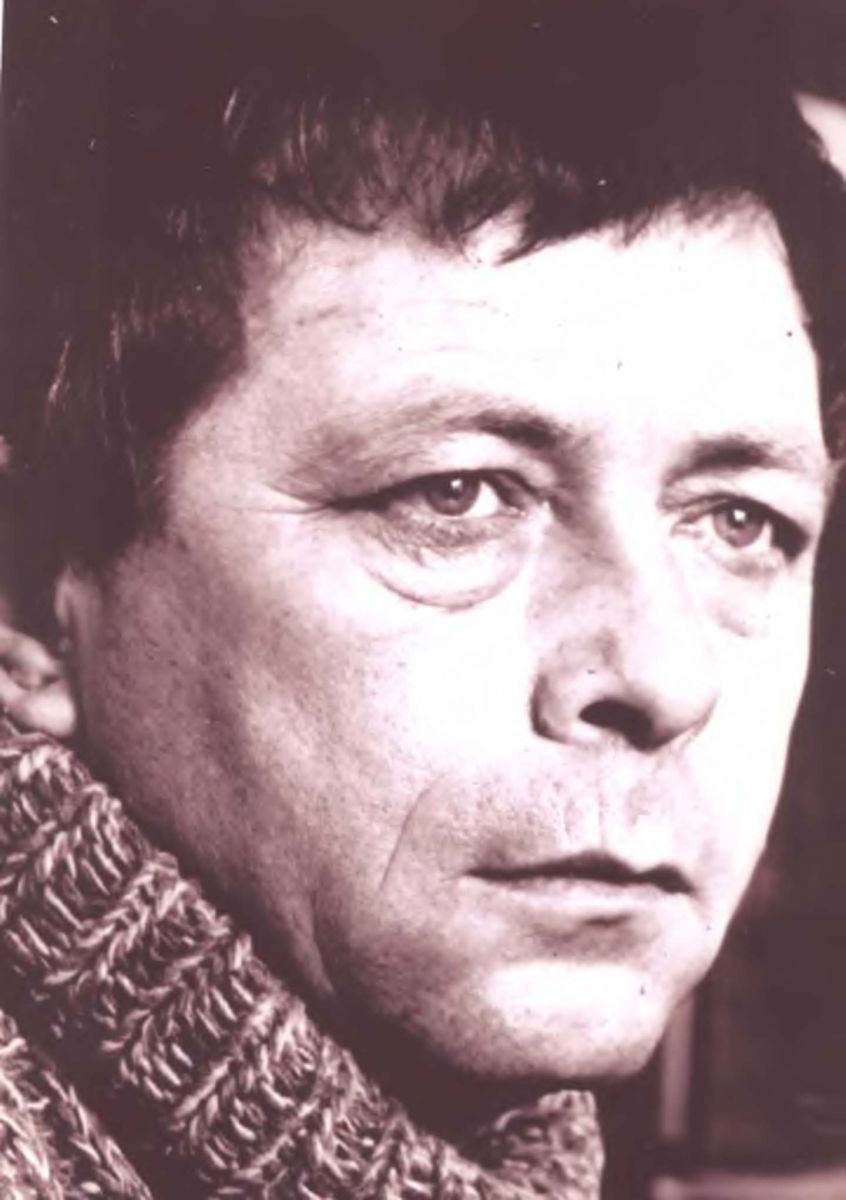 В течение нескольких лет А.А. Файнберг руководил в Ташкенте семинаром молодых писателей Узбекистана. 
Он принят в члены Союза писателей Узбекистана. 
В 2009 году поэт А.А. Файнберг Указом Президента России награждён Пушкинской медалью. Этой высокой награды он удостоен за большой вклад в развитие культурных связей с Российской Федерацией и сохранение русского языка и русской культуры.
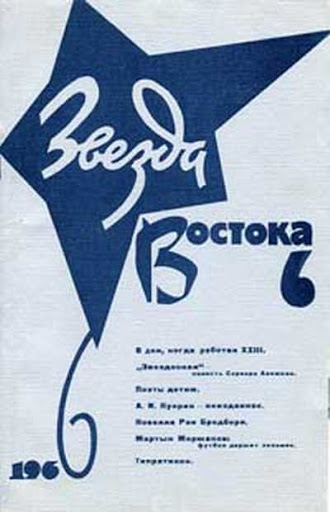 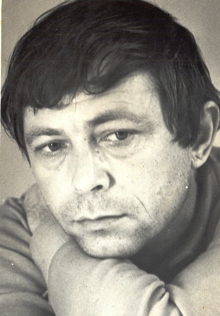 Стихи Александра Файнберга печатались в журналах «Смена», «Юность», «Новый мир», «Звезда Востока», «Новая Волга» и в периодике США, Канады, Израиля… Изданы книги в Ташкенте, в Москве и Петербурге. Он переводил на русский язык Алишера Навои и современных узбекских поэтов.
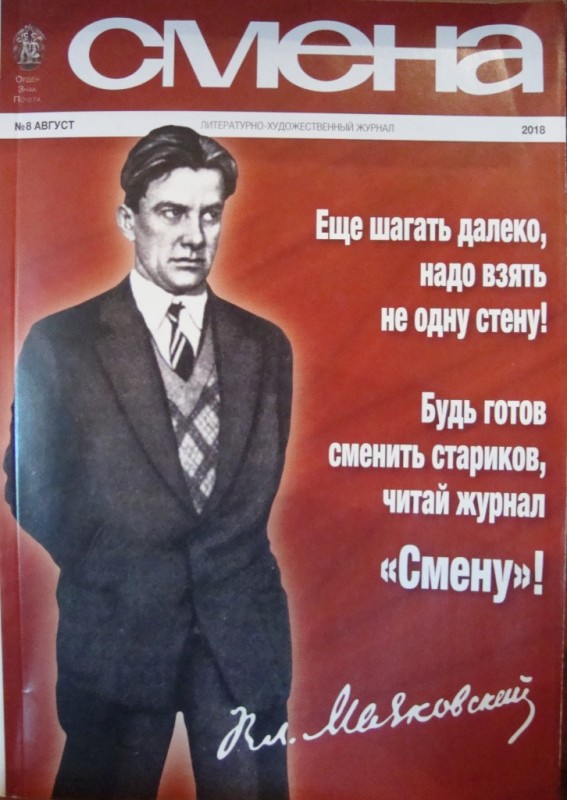 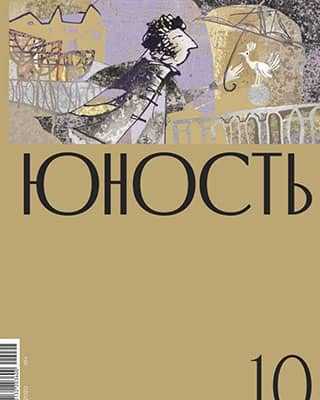 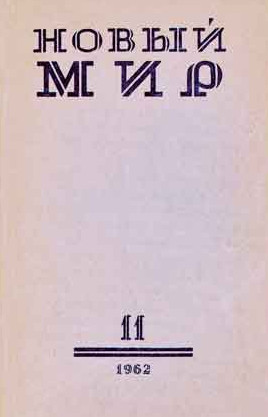 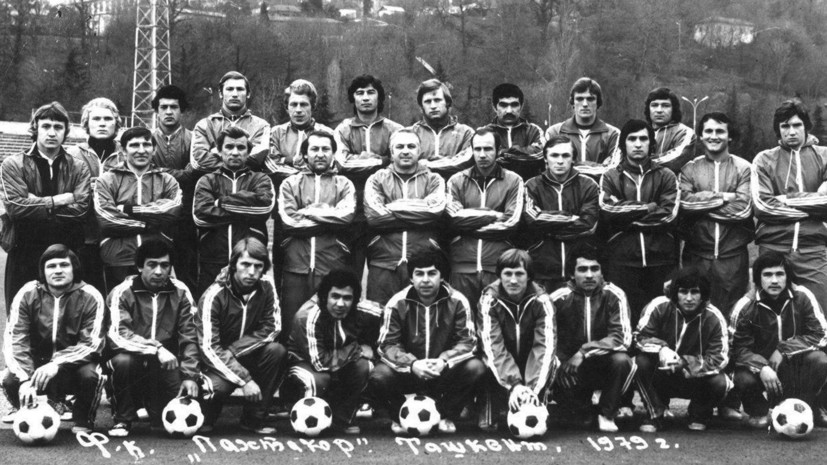 В 1999 году к двадцатилетию трагической гибели в авиакатастрофе футбольной команды «Пахтакор» по его сценарию был снят фильм «Их стадион в небесах», в котором звучит песня на слова Александра Файнберга о пахтакоровцах 1979 года.
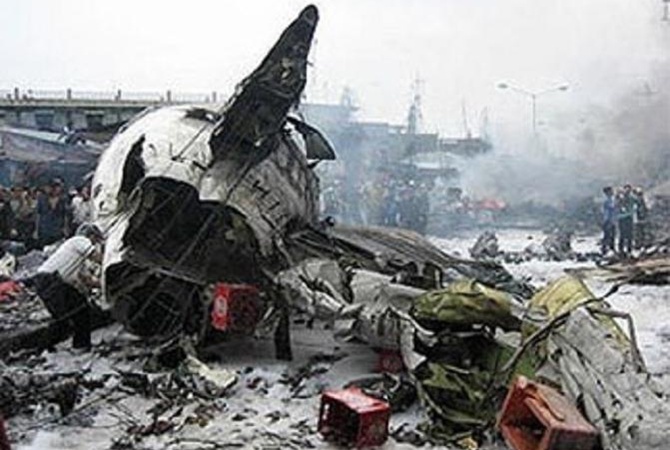 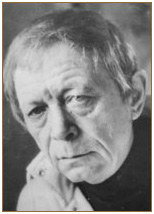 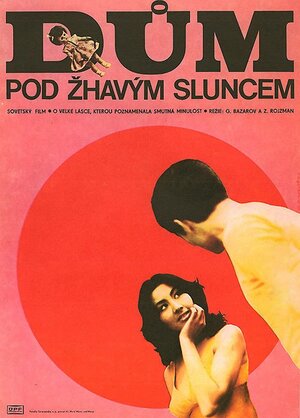 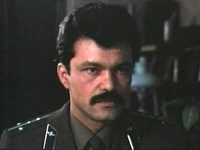 По сценариям Файнберга сняли четыре полнометражных игровых фидьма «У самого синего неба», «Дом под жарким солнцем», «Запалённые под Кандагаром»,  Есть и  восемнадцать мультипликационных фильмов. 

Искандар первым узнаёт о том, что отец погиб на фронте. Он скрывает это от матери, оберегая её. Силу мальчишке даёт дружба с Рано и Игорем, у которого тоже погиб отец.
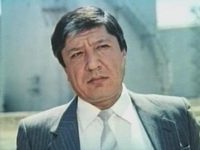 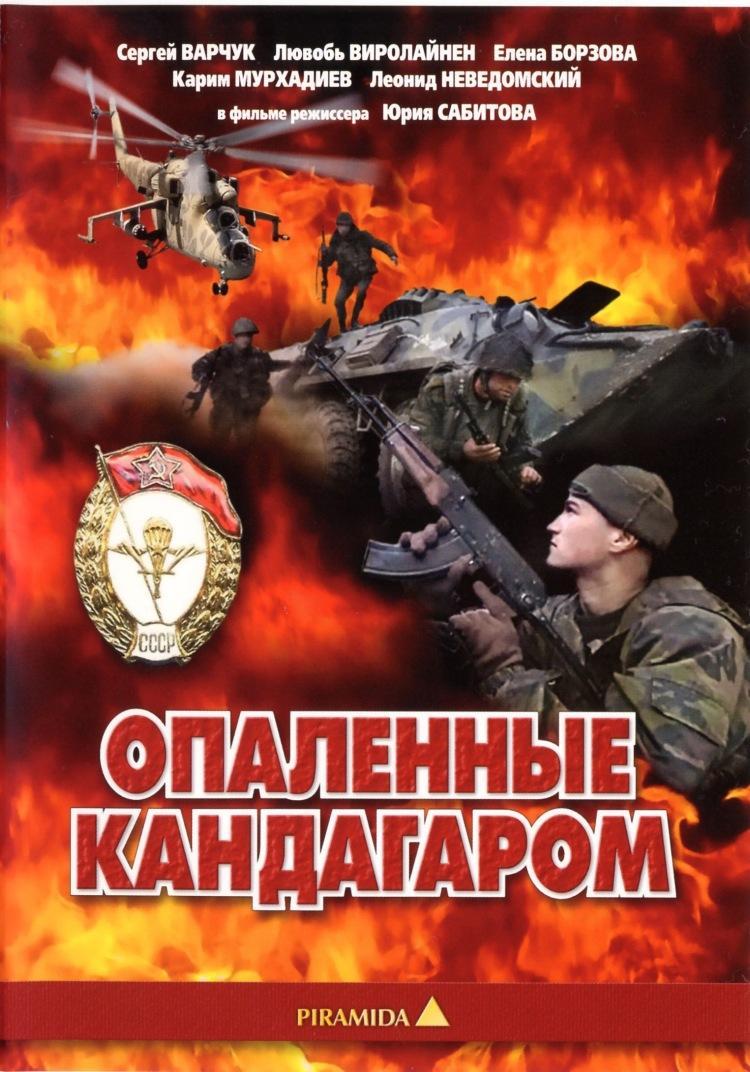 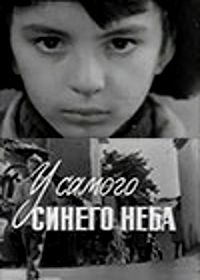 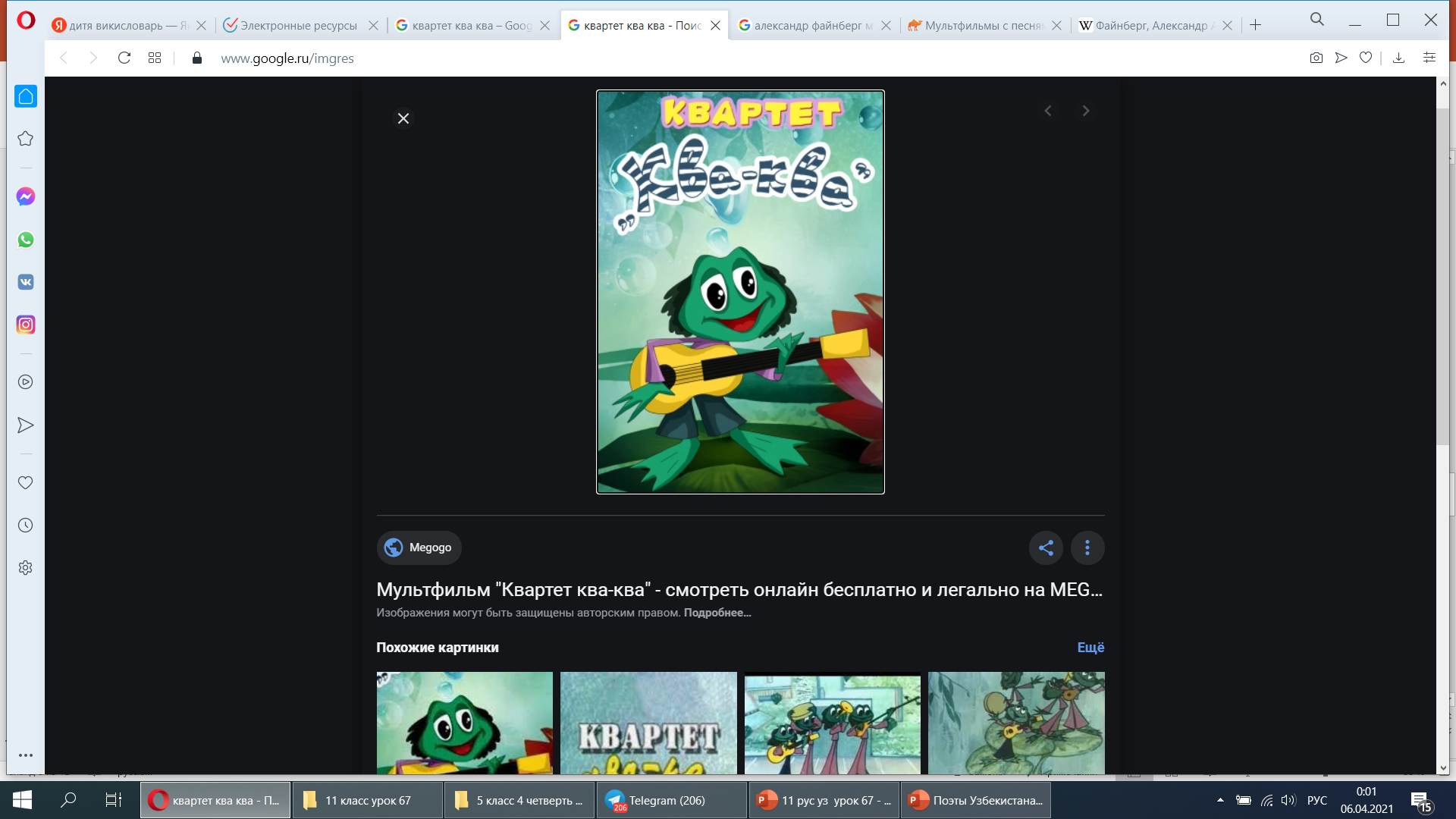 В мультфильме «Квартет «Ква-ква» герои поют несколько песен на стихи Александра Файнберга.
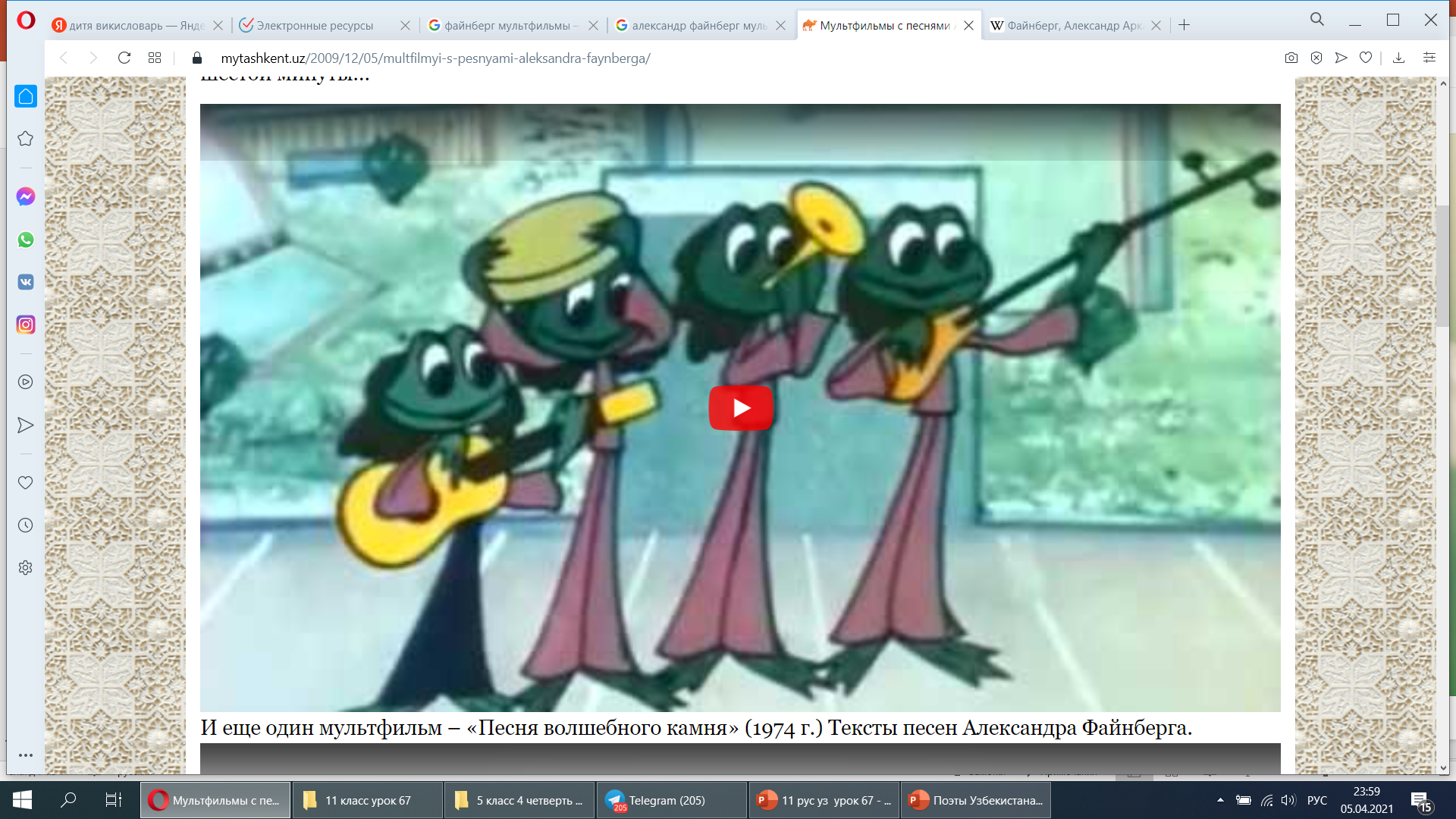 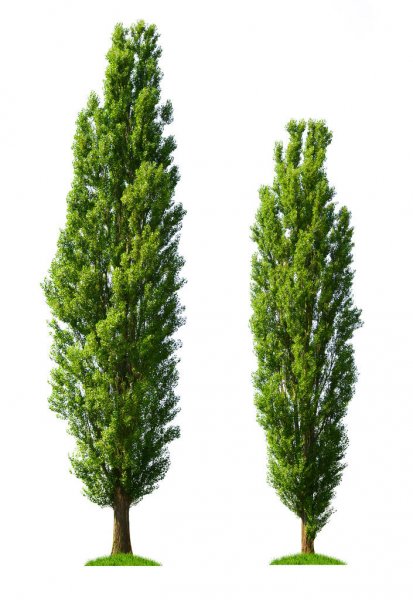 Меж знойными квадратами полей 
Она легла до горного отрога – 
Гудроновая старая дорога 
В тени пирамидальных тополей. 

Я в юности не раз ходил по ней 
С теодолитом и кривой треногой. 
Я пил айран в той мазанке убогой, 
Где и теперь ни окон, ни дверей.
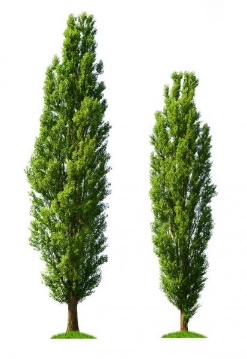 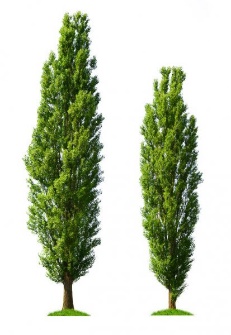 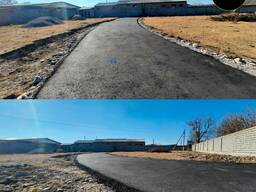 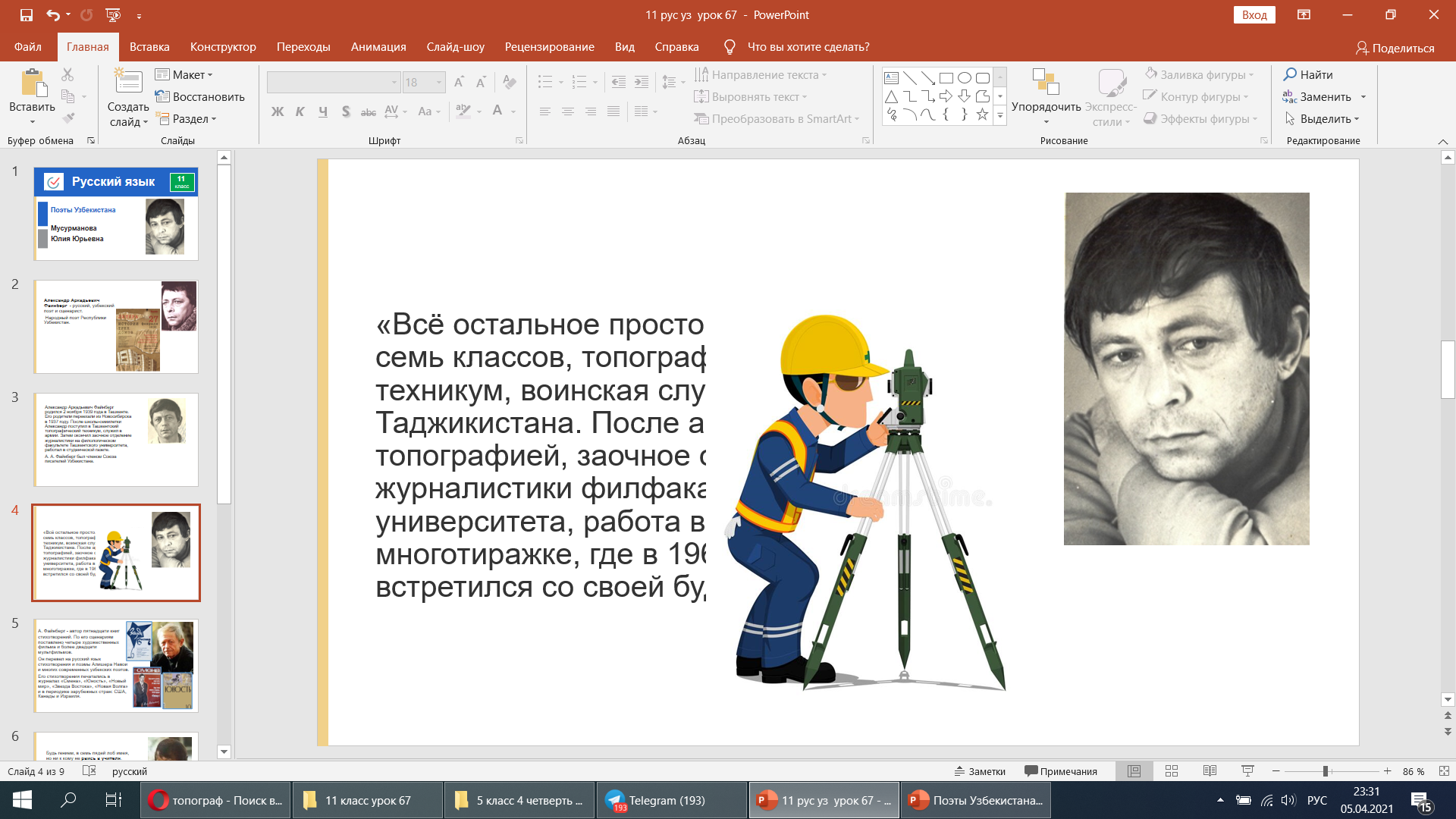 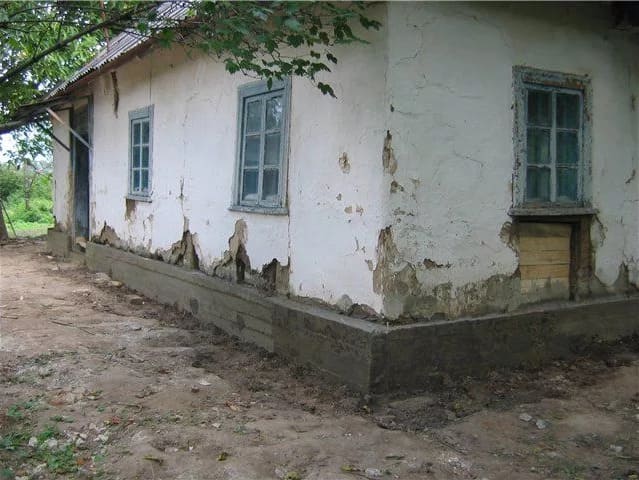 зной = жара
знойный = жаркий
убогий = бедный
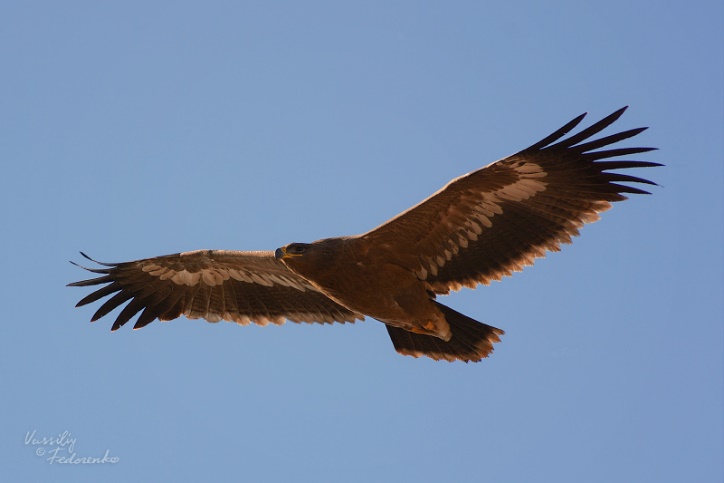 Печальный край. Но именно отсюда 
Я родом был, я родом есть и буду. 
Ау, Европа! Я не знаю Вас. 
Вдали орла безмолвное круженье. 

В зубах травинка. Соль у самых глаз. 
И горестно, и счастливо мгновенье.
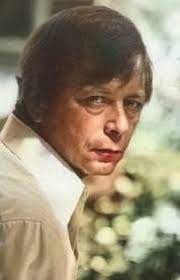 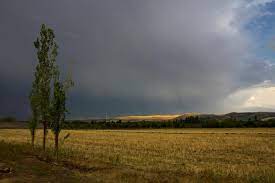 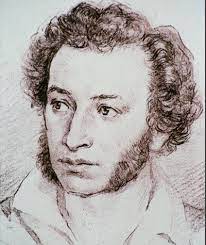 Я помню чудное мгновенье…
Остановись, мгновенье! Ты прекрасно…
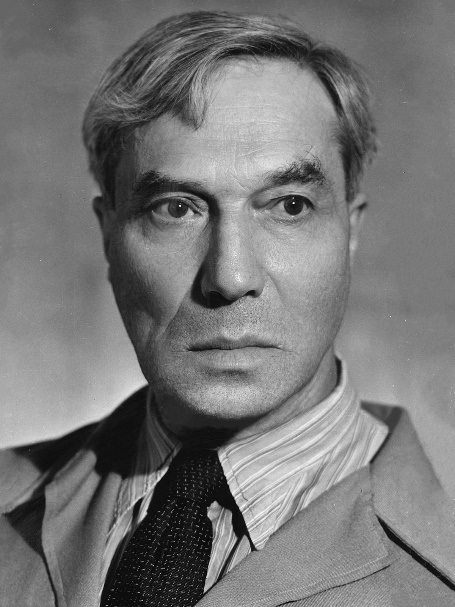 мгновенье
В одном мгновенье видеть вечность,Огромный мир - в зерне песка,В единой горсти - бесконечность И небо - в чашечке цветка.
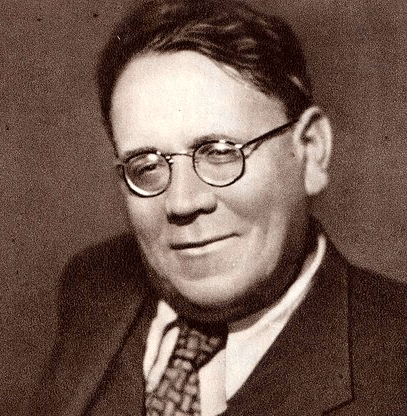 Не думай о секундах свысока. 
Наступит время, сам поймёшь, наверное:
 свистят они, как пули у виска, - 
мгновения, мгновения...
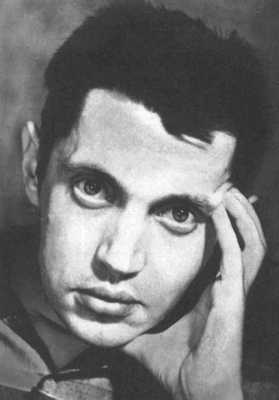 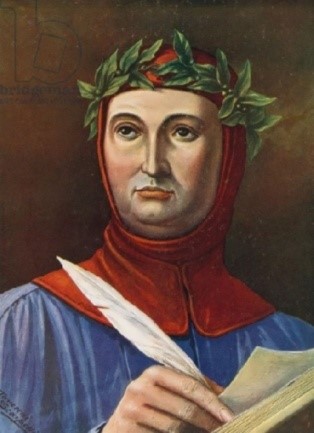 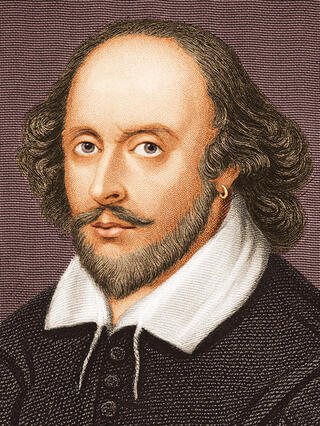 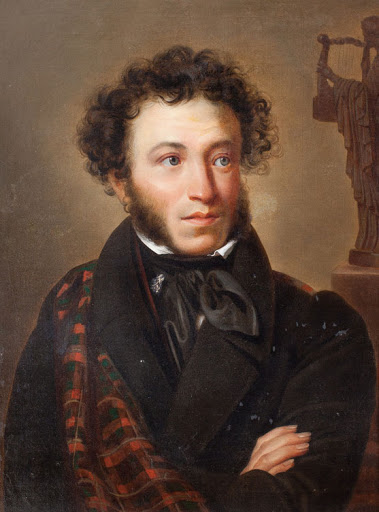 Сонет состоит из 14 строк, обычно образующих два четверостишия и два трёхстишия.  
4 + 4 + 3 + 3
 Различают французский, итальянский, английский сонеты. В английском  три четверостишия и заключительное двустишие.
4 + 4 + 4 + 2
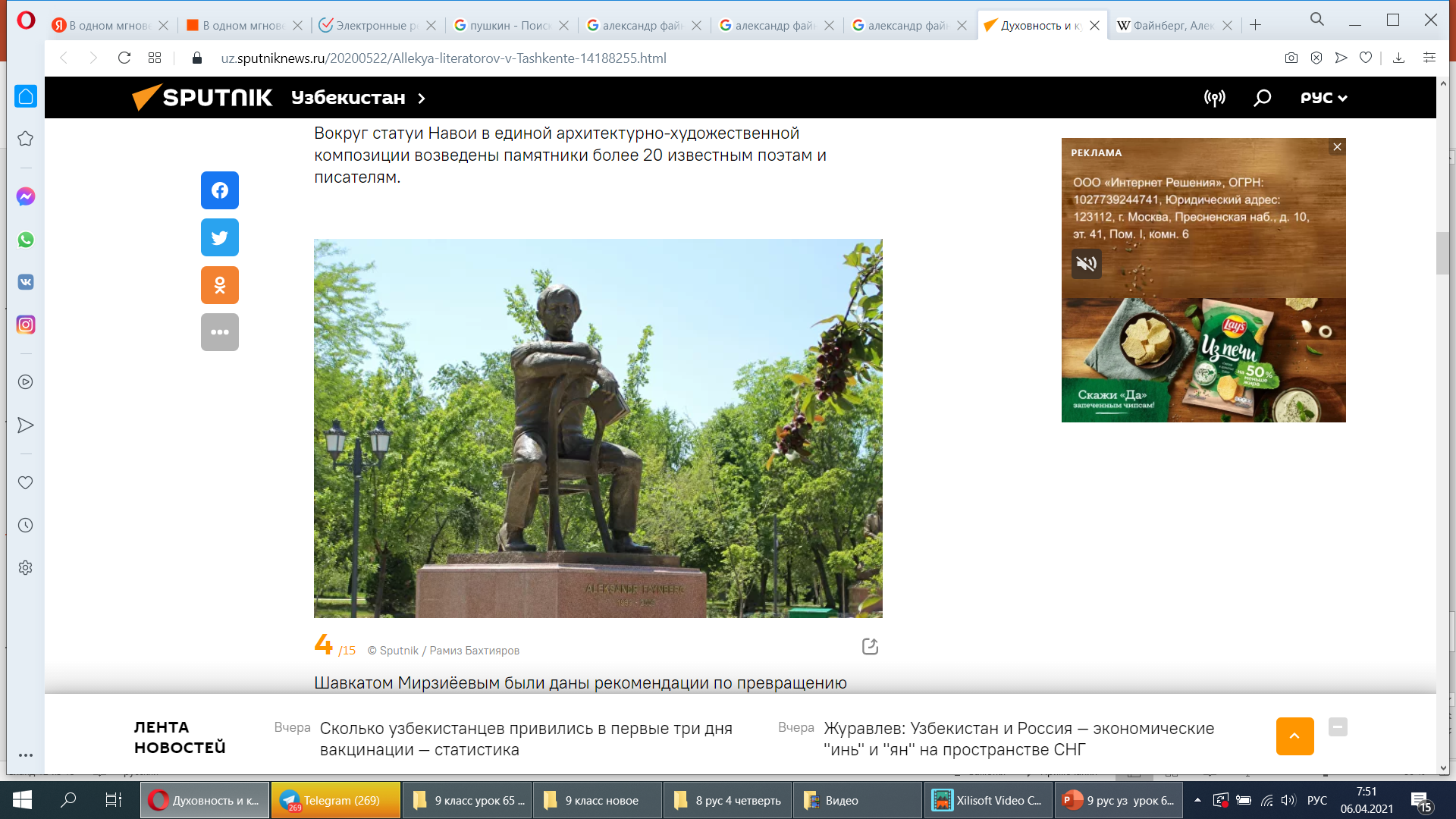 Задание для самостоятельной работы
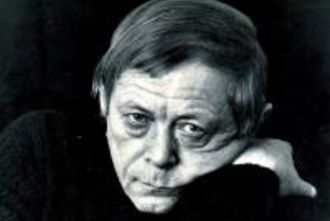 Прочитать статью об Александре  Файнберге в учебнике. 
Ответить на вопросы к тексту.
Выразительно читать  стихотворение.